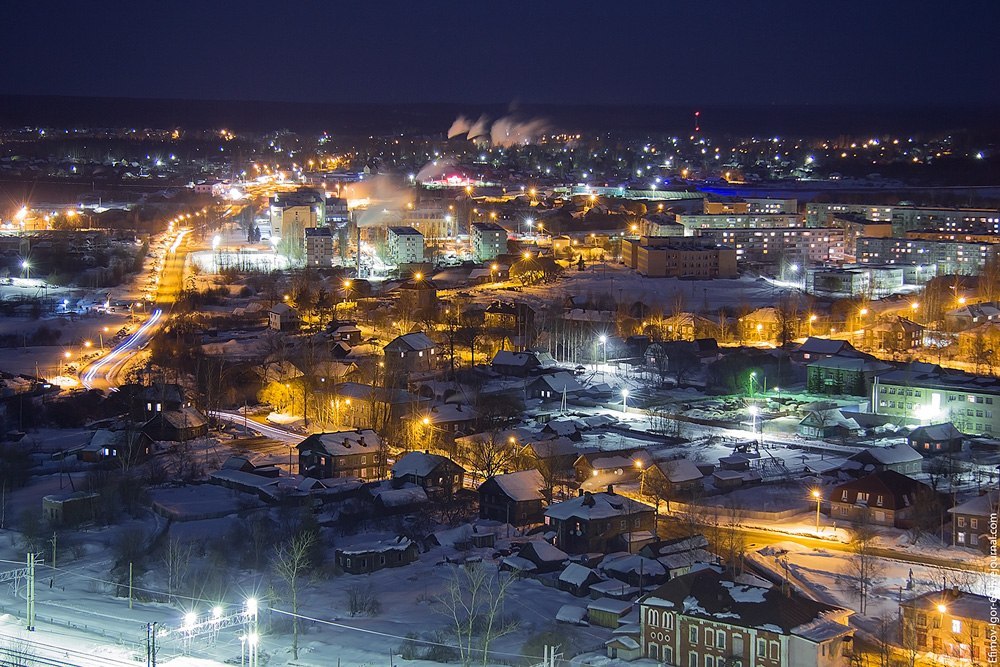 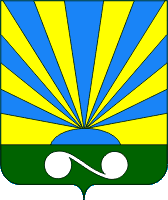 Окуловское    городское поселение
Проект бюджета городского поселения на 2024 годи на плановый период
2025 и 2026 годов
Динамика бюджета городского поселения, тыс. рублей
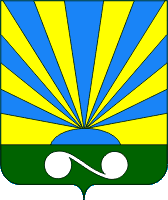 Окуловское  городское  поселение
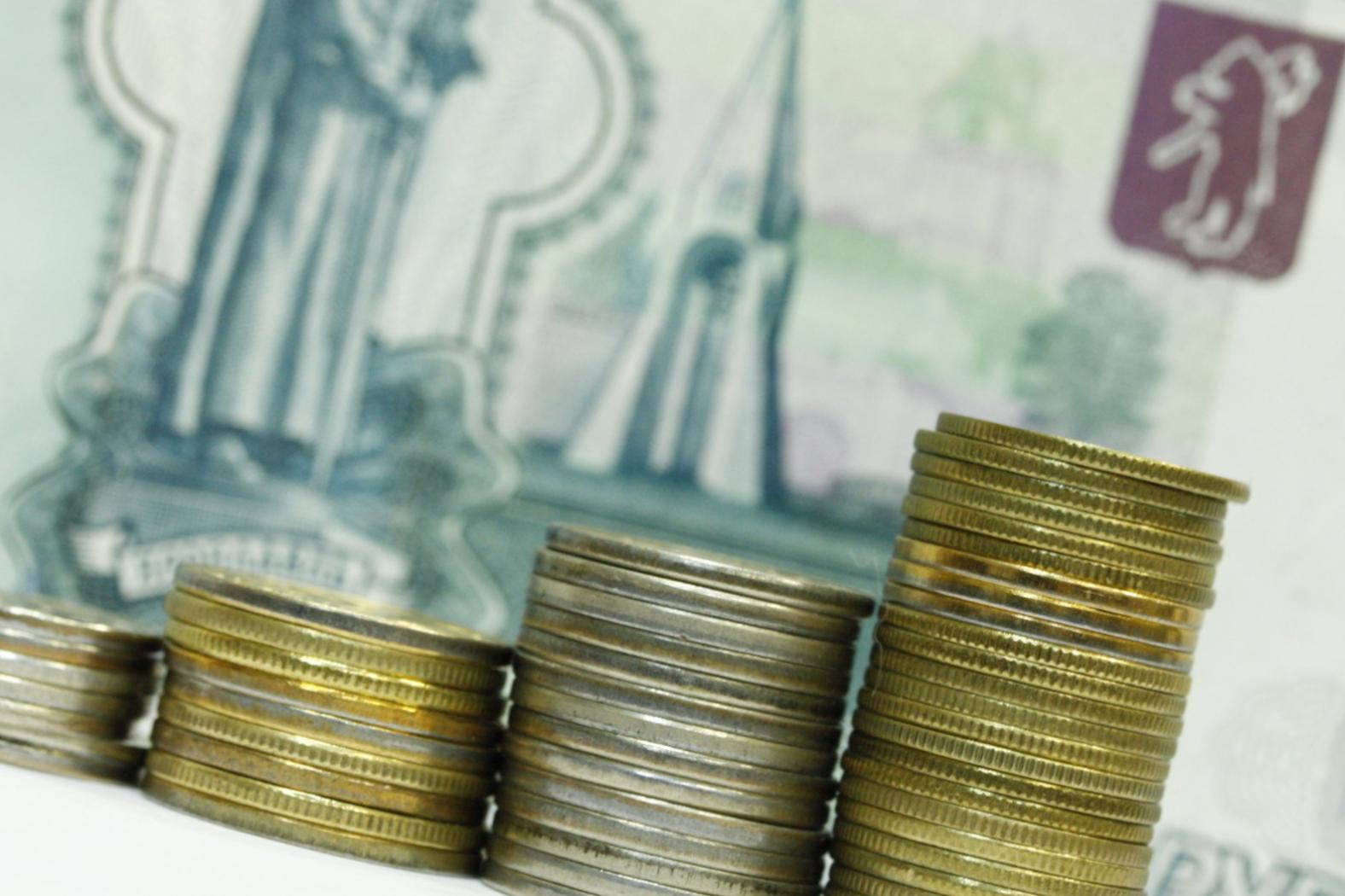 ДОХОДЫ
Нормативы зачислений налоговых и неналоговых доходов в бюджет  городского поселения
Федеральные
Местные
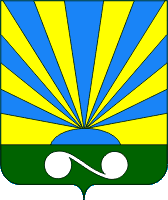 Окуловское  городское  поселение
Структура доходов бюджетагородского поселения
Доходы бюджета
Налоговые доходы
Неналоговые доходы
Безвозмездные поступления
Поступления от уплаты
налогов, установленных
Налоговым кодексом
Российской Федерации:
 Акцизы
 Налог на доходыфизических лиц
Налог на имуществофизических лиц
Земельный налог
Единыйсельскохозяйственныйналог
Прочие налоговые доходы
Поступления от уплаты
других платежей и сборов,
установленных
Законодательством
Российской Федерации,
а также
штрафов за нарушение
законодательства:
Доходы от сдачи в арендуземельных участков имуниципального имущества
Доходы от продажиматериальных инематериальных активов
Штрафные санкции
Другие
Поступления от
других бюджетов
бюджетной системы
(межбюджетные
трансферты).
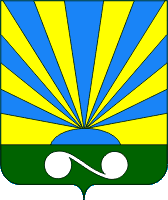 Окуловское  городское  поселение
Структура доходов бюджета  городского поселения, тыс. рублей
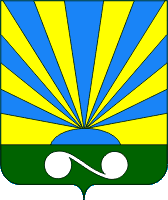 Окуловское  городское  поселение
Структура доходной части бюджета городского поселения(проект 2024 года)
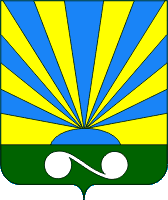 Окуловское  городское  поселение
Динамика  поступления  налоговых  доходов  бюджета городского поселения,   тыс. рублей
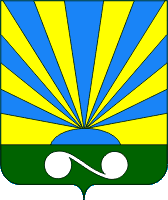 Окуловское  городское  поселение
Динамика  поступления  неналоговых  доходов  бюджета городского поселения,   тыс. рублей
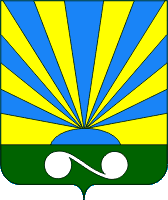 Окуловское  городское  поселение
Объем безвозмездных поступлений  в бюджет городского поселения, тыс. руб.
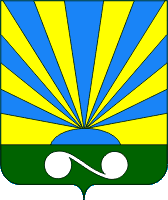 Окуловское  городское  поселение
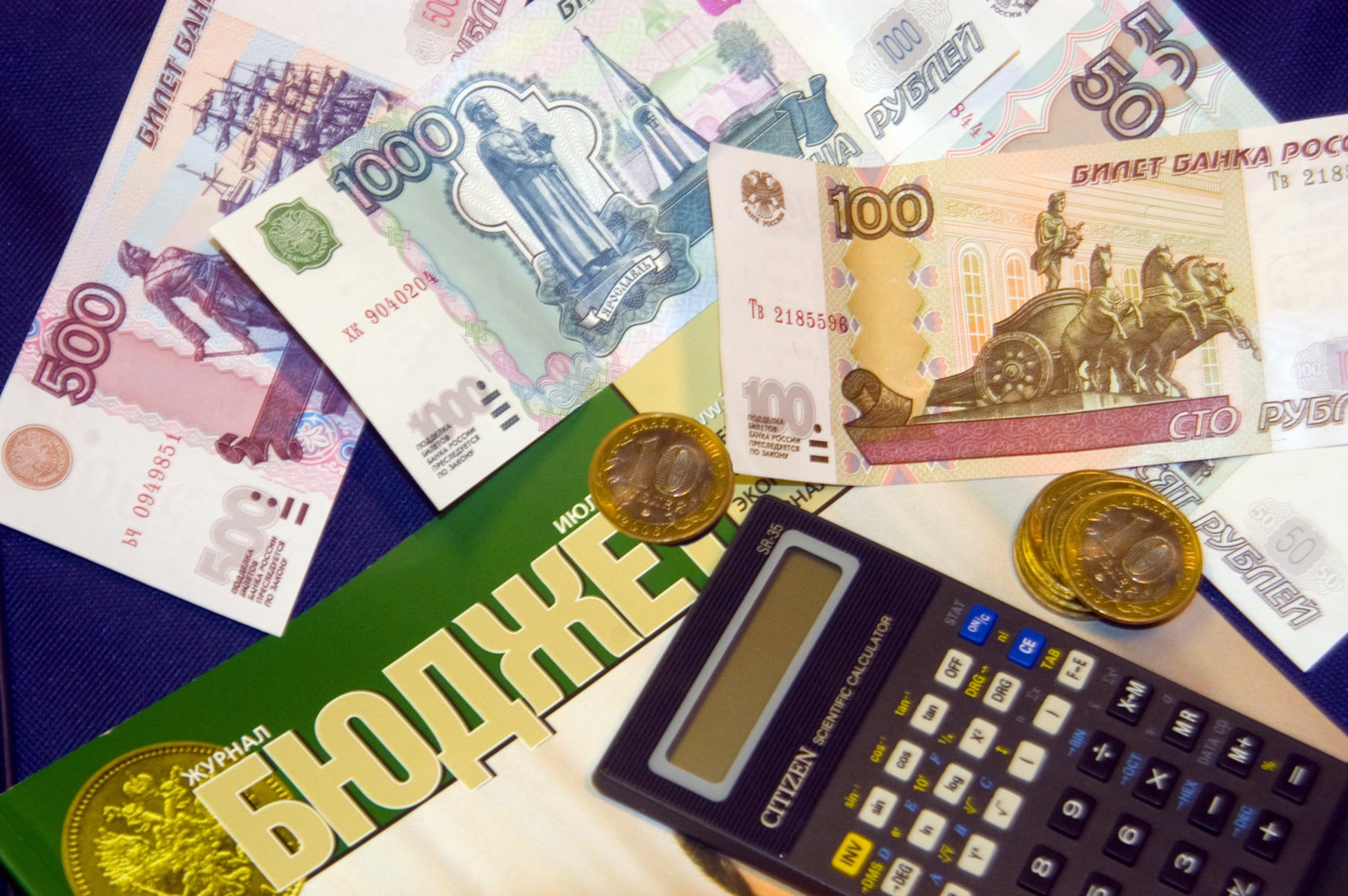 РАСХОДЫ
Динамика расходов бюджетагородского поселения, млн. руб.
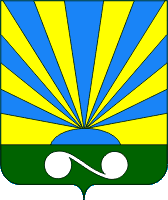 Окуловское  городское  поселение
Структура расходов бюджета городского поселения
на 2024 год и на плановый период 2025и 2026 годов, тыс. руб.
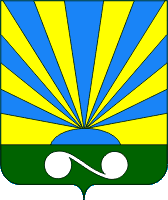 Окуловское  городское  поселение
Структура расходов бюджетагородского поселения на 2024 год
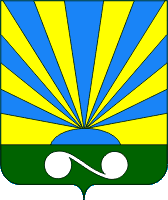 Окуловское  городское  поселение
Динамика расходов бюджетагородского поселения по разделу «Общегосударственные вопросы», тыс. рублей
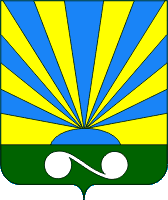 Окуловское  городское  поселение
Динамика расходов бюджета городского поселения по разделу «Национальная безопасность и правоохранительнаядеятельность», тыс. рублей
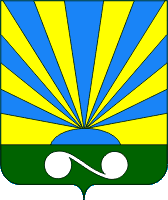 Окуловское  городское  поселение
Динамика расходов бюджетагородского поселения по разделу «Национальная экономика», тыс. рублей
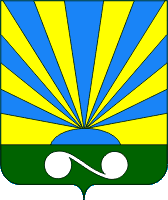 Окуловское  городское  поселение
Дорожный фонд городского поселения
Поступления в виде субсидий из бюджетов бюджетной системы РФ на финансовое обеспечение дорожной деятельности в отношении автомобильных дорог общего пользования местного значения
Акцизы на нефтепродукты
Безвозмедные поступления от физических и юридических лиц на финансовое обеспечение дорожной деятельности, иные межбюджетные трансферты из бюджета муниципального района
РешениеСовета депутатовот 12.12.2013
№ 201
Денежные средства, поступающие в местный бюджет от уплаты неустоек (штрафов, пеней), а также от возмещения убытков муниципального заказчика, взысканные в установленном порядке в связи с нарушением исполнителем (подрядчиком) условий муниципального контракта или иных договоров, финансируемых за счет средств муниципального дорожного фонда, или в связи с уклонением от заключения таких контрактов и иных договоров
Плановые поступления налога на доходы физических лиц вразмере не более 50%
Неиспользованный остаток бюджетных ассигнований по состоянию на 31 декабря года, предшествующего очередному финансовому году, полученный из областного бюджета на осуществление дорожной деятельности
Дорожный фонд – часть средств бюджета городского поселения, подлежащая использованию в целях финансового обеспечения дорожной деятельности в отношении автомобильных дорог общего пользования местного значения
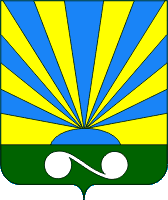 Окуловское  городское  поселение
Структура расходов по подразделу «Дорожное хозяйство (дорожные фонды)» на 2024 год (тыс. руб.)
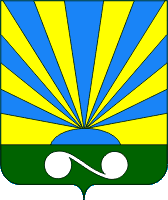 Окуловское  городское  поселение
Дорожная деятельность
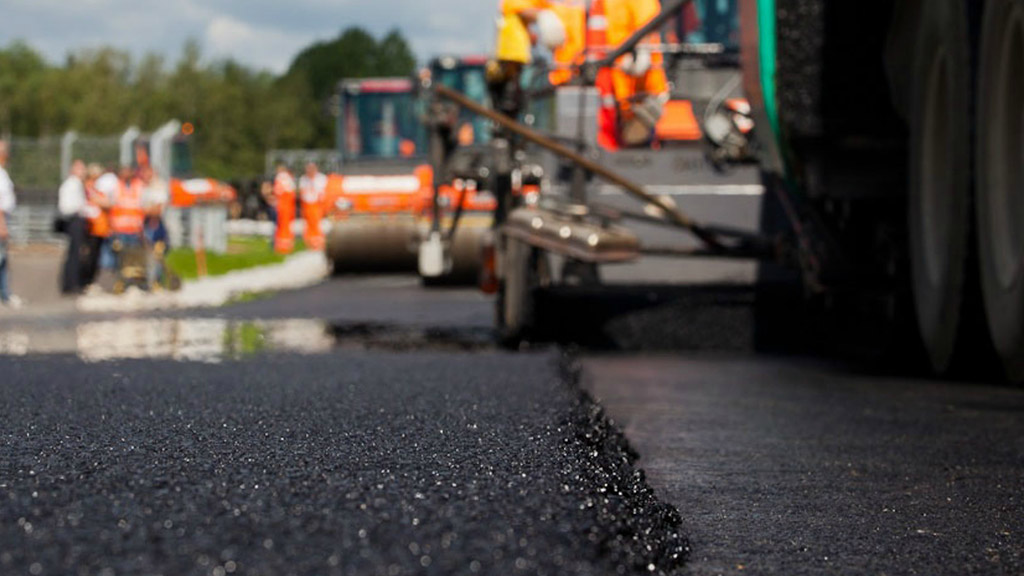 В г. Окуловка в 2024 году планируется отремонтировать переулок Речной.
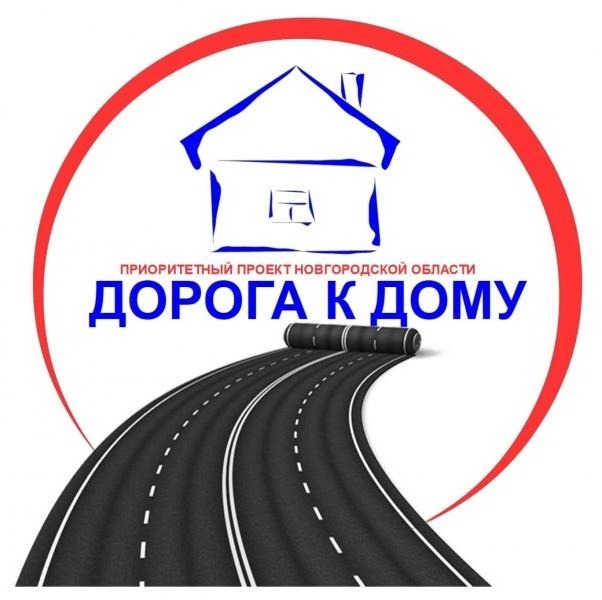 На территории Окуловского городского поселения будет продолжена реализация регионального проекта«Дорога к дому».
2 799 500 рублей – субсидия из областного бюджета,147 342,11 рублей – местный бюджет.В ходе мониторинга будет определен перечень улиц для участия в проекте.
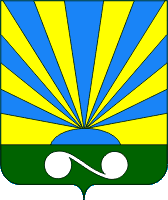 Окуловское  городское  поселение
Динамика расходов бюджетагородского поселения по разделу «Жилищно-коммунальное хозяйство», тыс. рублей
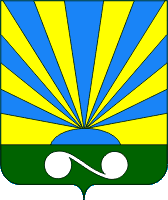 Окуловское  городское  поселение
Объемы бюджетных ассигнований на реализацию муниципальных  программ городского поселения, тыс. рублей
Внепрограммные расходы городского поселения
Межбюджетные трансферты 
на осуществление полномочий порешению вопросов местного значения
2024 – 482,3 тыс. руб.
Резервные фонды местных администраций
2024 г – 150 тыс. руб.
2025 г – 150 тыс. руб.
2026 г – 150 тыс. руб.
Мероприятия в сфере культуры 
 2024 г – 210 тыс. руб.
2025 г – 210 тыс. руб.
2026 г – 210 тыс. руб.
Мероприятия в области физической культуры
2024 г – 165 тыс. руб.
2025 г – 165 тыс. руб.
2026 г – 165 тыс. руб.
Обеспечение деятельности подведомственных учреждений
2024 г – 5 514,2 тыс. руб.
2025 г – 6 900,0 тыс. руб.
2026 г – 7 000,0 тыс. руб.
На осуществление регулярных перевозок пассажиров и багажа
2024 г – 25 тыс. руб.
2025 г – 25 тыс. руб.
2026 г – 25 тыс. руб.
Условноутвержденныерасходы
2025 г – 1 254,1 тыс. руб.
2026 г – 9 073,3 тыс. руб.
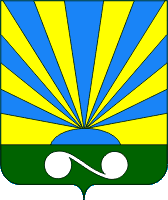 Окуловское  городское  поселение
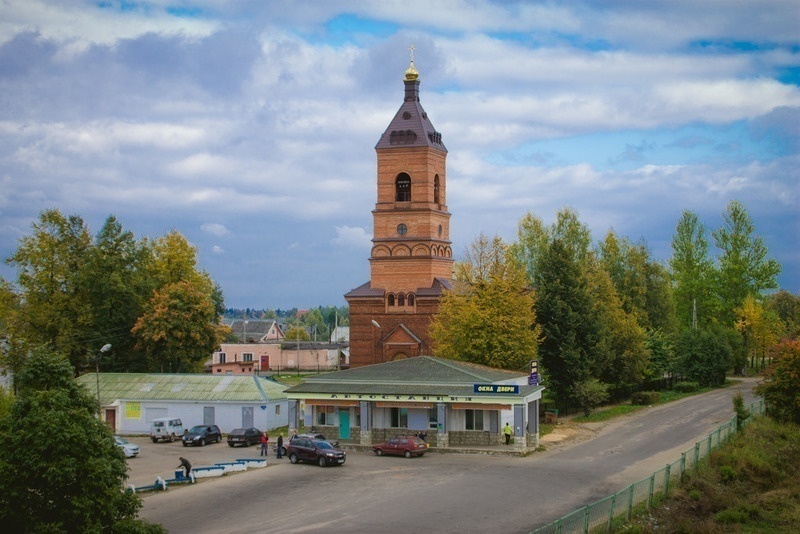 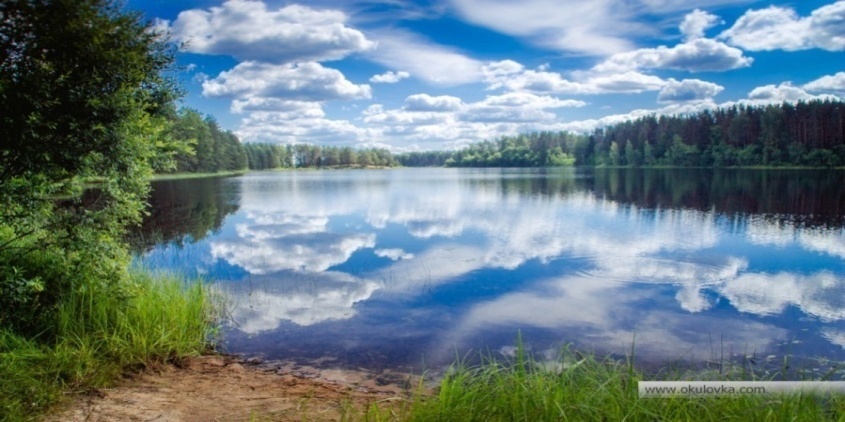 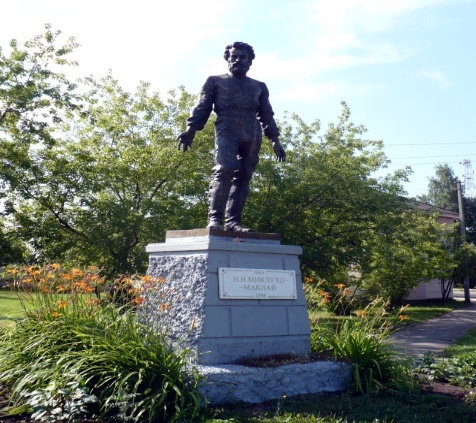 Спасибо за внимание!
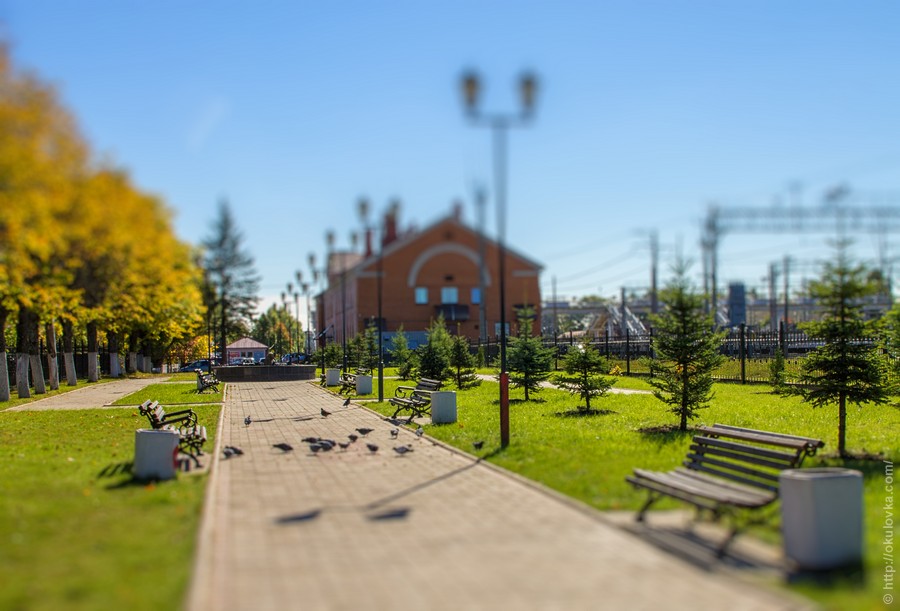 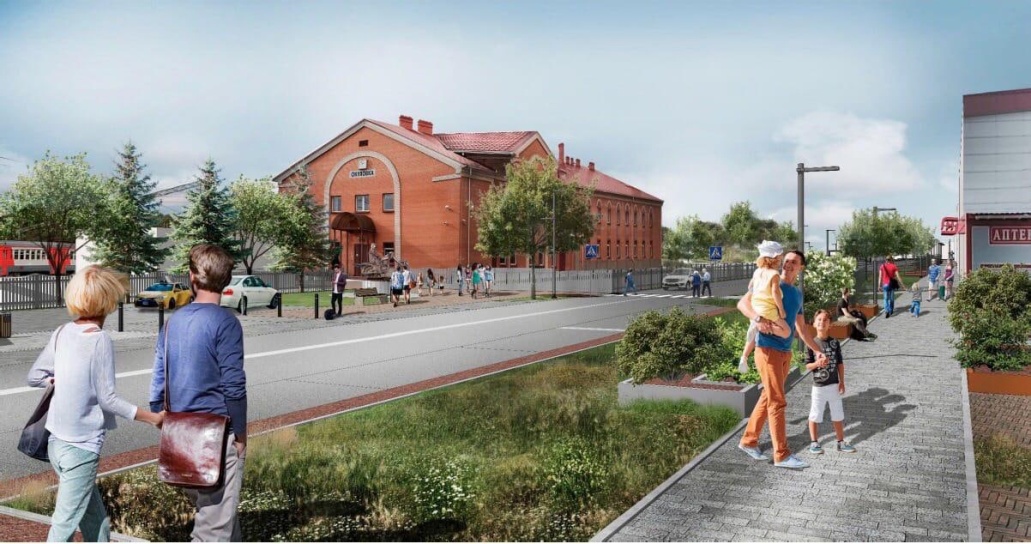